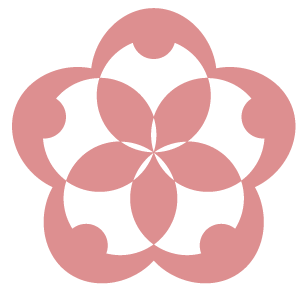 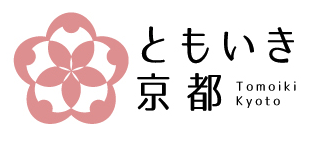 ともいき京都
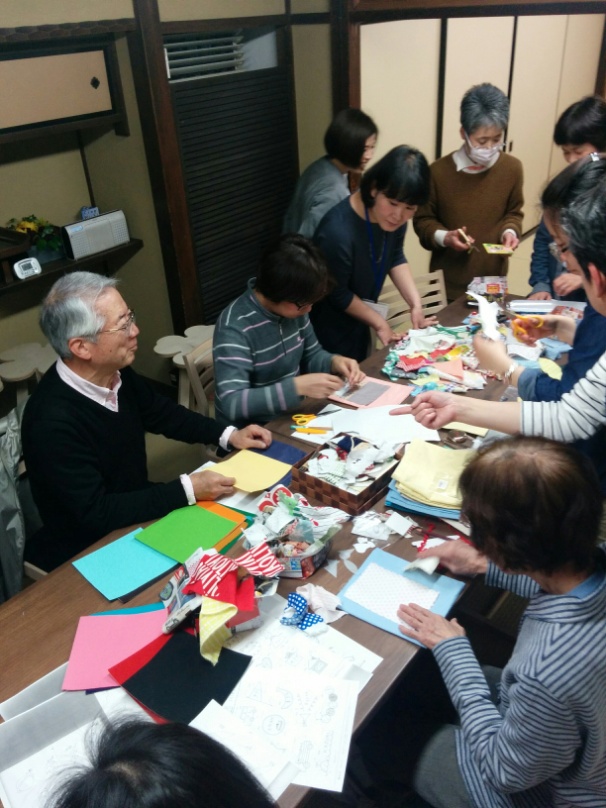 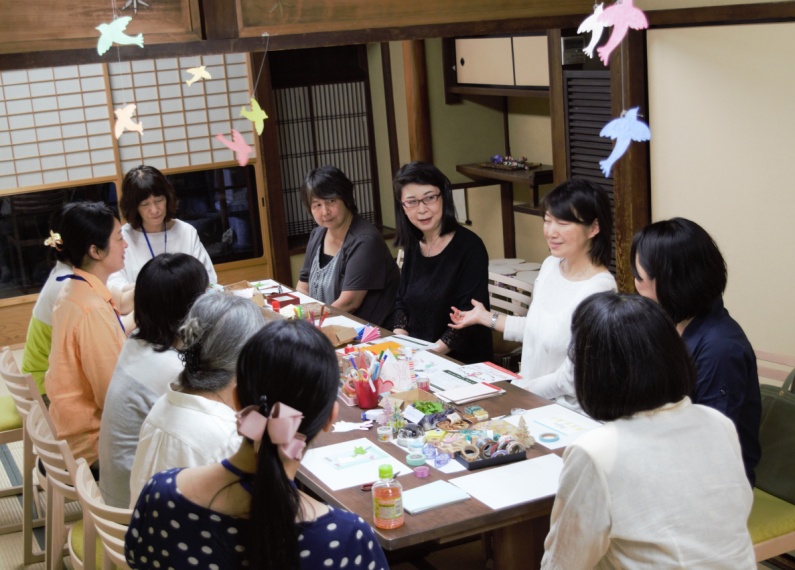 がんを体験した人、家族や親しい人達、医療の専門家が対話によって交流する場
がん体験者を中心に、様々なイベント(タッチケアやアロマセラピー、音楽、講演会等）開催し、地域でがんを越えて生きる知恵を育む場となっています
月2回第２･４(金)　14時30分～20時
京町家「風伝館」にて開催
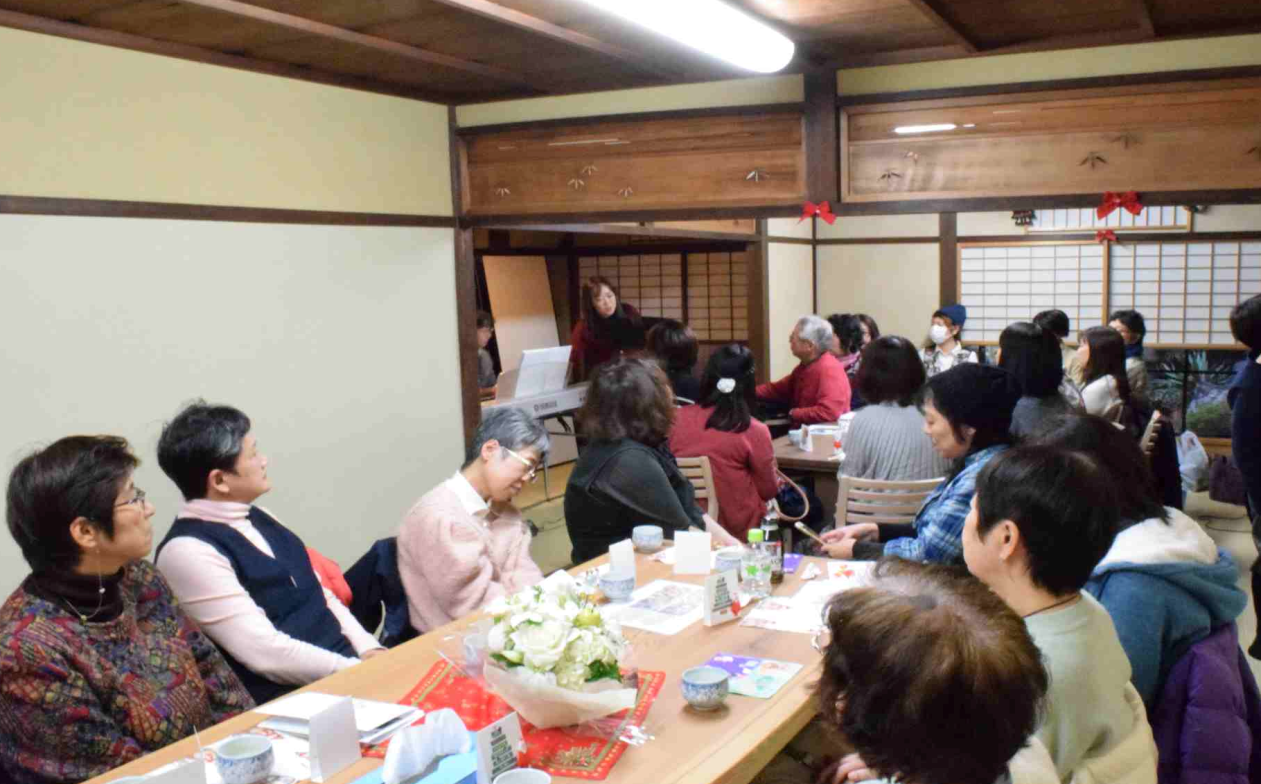 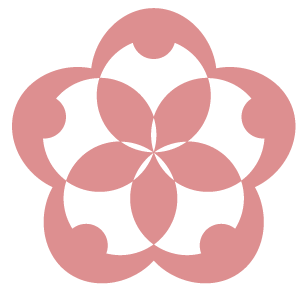